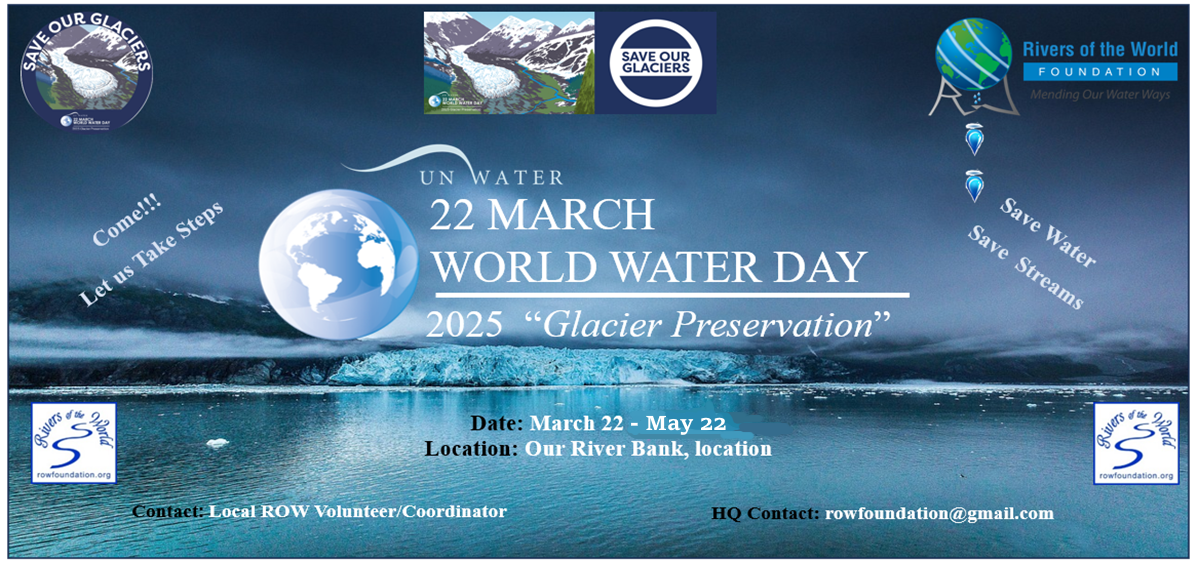 Make 4 Corner Rings      to Hang the banner
Banner (Slide 1) for conducting WWD  – Ensure four corners are punched and rings placed for hanging the  banner
Badges and Logos
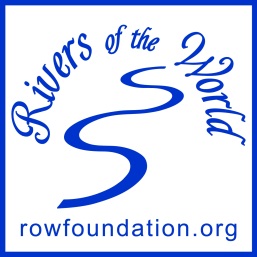 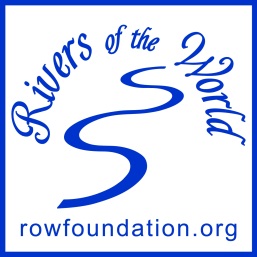 Come!!!
Let us Take Steps
Save Water
 Save  Streams
Date: March 22 – May 22 (Do not place the year)
Location: Provide your location:   Ex: Yamuna River Bank, Gokul, UP
Contact: Local ROW Volunteer/Coordinator at – your Mobile no./email address
HQ Contact: rowfoundation@gmail.com
Steps to undertake WWD activities : see this link : https://rowfoundation.org/old/content/row/Steps-to-undertake-WWD-event.pdf